International GutCheck
1
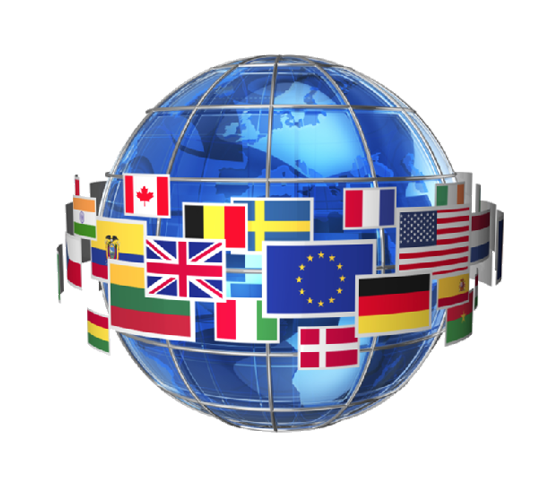 18 New International Markets
On-Demand Recruitment:  Instant access to millions of global consumers 
In-Country Research Network:  Understand cultural nuances and perspectives
9 Supported Languages: English, Spanish, German, French, Italian, Portuguese, Russian, Chinese, Japanese
2
Our In-Country Research Network
Sasha B.
Experienced ResearcherNative language: Russian
Alain H.
Experienced Researcher
Native language: French
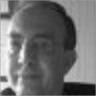 Olga C.
Experienced Researcher
Native language: English
Daniela F.
          Experienced Researcher
          Native language: German
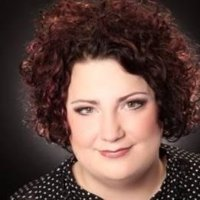 Maria B.
Experienced Researcher
Native language: Spanish
Cyris C.
Experienced Researcher
Native language: Chinese
Helen D.
Experienced Researcher
Native language: English
Gaby O.
Experienced Researcher
Native language: Spanish
Mami
Experienced Researcher
Native language: Japanese
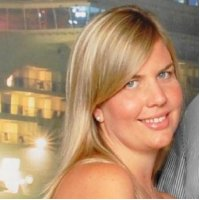 Natasha B.
Experienced Researcher
Native language: Portuguese
Mariandrea O.
Experienced Researcher
Native language: Spanish
Penny B.
Experienced Researcher
Native language: English
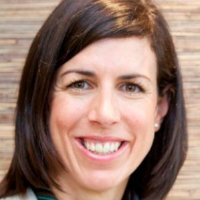 Soledad A.
Experienced Researcher
Native language: Spanish
Rolan B.
Experienced Researcher
Native language: Spanish
In-Country Researcher Profiles
5+ years experience in market research or related field
Excellent business writing skills
Currently resides in and native to the country
Bilingual: Local language + English
Works well in a fast-paced, agile environment
GutCheck Certification Process
Completes GutCheck training
Signs confidential NDA agreement
Proficient using the GutCheck platform
Reviews discussion guide and moderation
Passes analysis and report certification test
Identifies key cultural nuances for specific country
3
Demo & Report Example
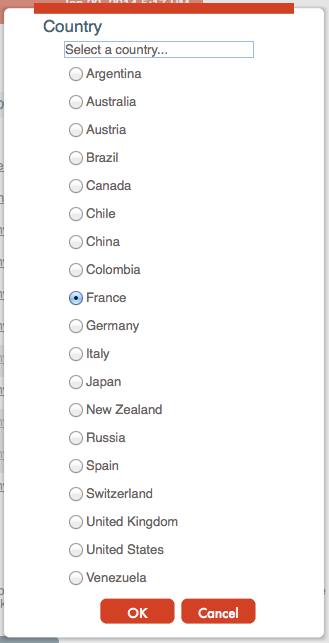 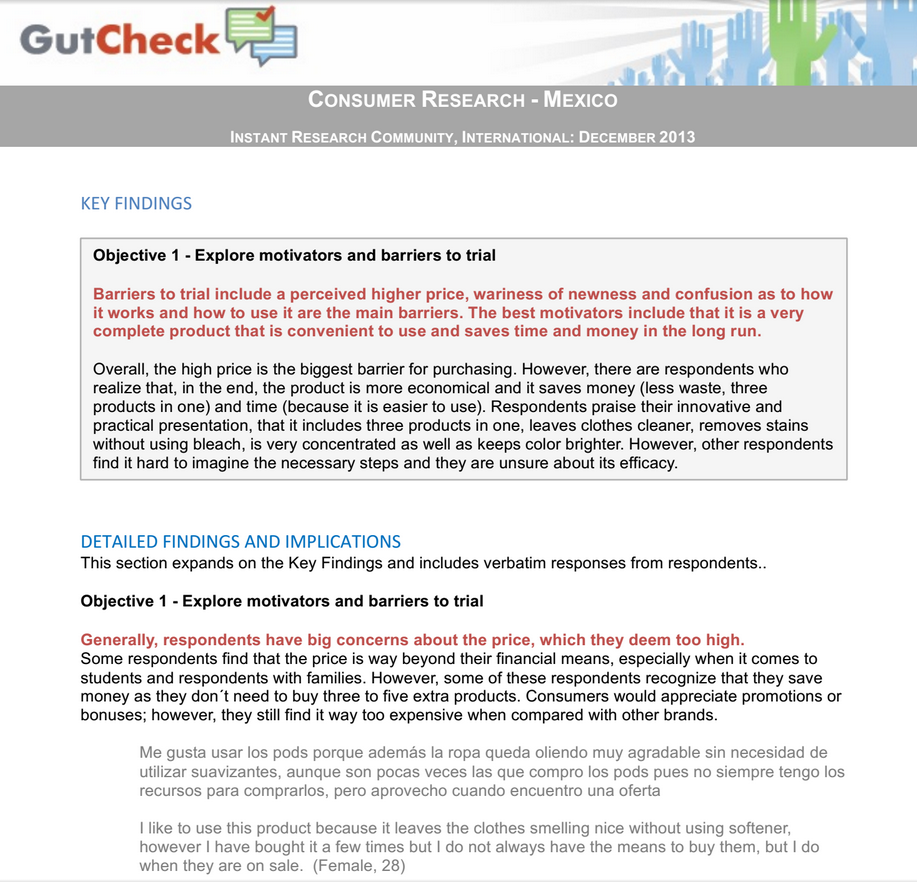 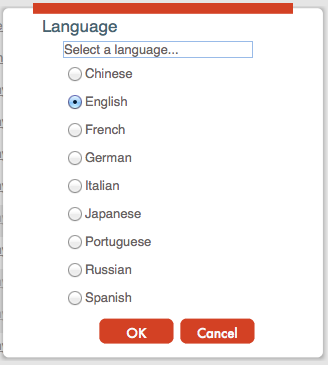 4